Unit 2.1: Gender-responsive approach to planning
Gender in Adaptation Planning for the Agriculture Sectors
Training Workshop
[Name of presenter]
[Date]
[Speaker Notes: Note to trainer: See Unit 2.1 in the Guide for Trainers for ideas for a session on the concepts related to mainstreaming gender in the adaptation planning process.]
Learning outcomes
Principles of good governance
Gender-responsive adaptation
Adaptation practices, projects or plans that contribute to gender equality through:
Source: NAP Global Network. 2017. “A Framework for Gender-Responsive National Adaptation Plan (NAP) Processes”
[Speaker Notes: Note to trainer: This slide introduces a key concept that is used throughout the course (e.g. again in unit 4.1).]
Approaches to addressing gender: The gender integration continuum
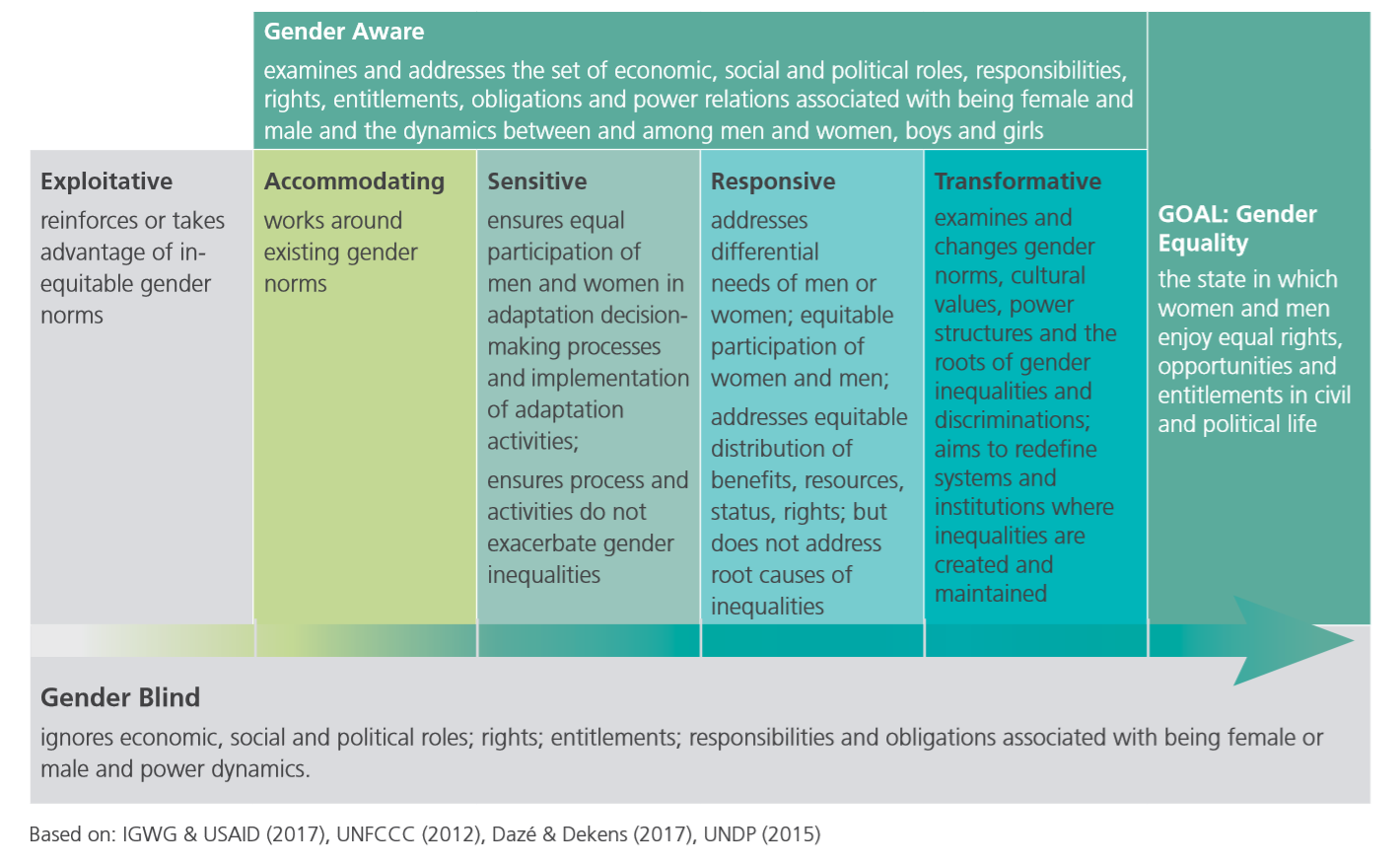 [Speaker Notes: Note to trainer: Explain that “gender-responsive” falls on a continuum of approaches to addressing gender. You can direct participants to Figure 2.1.2 and the related text for full descriptions.]
Integrating/mainstreaming gender in adaptation planning
Definition: 
Assess the implications for women and men of any planned action, including legislation and policies. 
A strategy for achieving gender equality and improved adaptation outcomes by overcoming marginalization of under-represented groups within
Integrating gender in adaptation planning requires different skills and actions
[Speaker Notes: Note to trainer: This slide indicates where in the training different skills and actions are covered. It is used again in Unit 5.2 to help summarize what has been covered in the workshop and to help in setting goals.
You can introduce it here as an overview of the skills needed to mainstream gender into adaptation planning and to clarify what skills will be covered in the training.]
Roles in mainstreaming gender
Everyone involved in adaptation planning for the agriculture sectors has a role in addressing gender

What are some actions different actors could take to mainstream gender into adaptation planning?
[Speaker Notes: Note to trainer: Ask participants to give examples of some actions different actors can take in mainstreaming gender, e.g. Ministry of Gender can provide guidelines and trainings, academics can provide gender analysis, NGOs can represent views of rural groups, etc.]
Example
Stakeholders’ roles in addressing gender in the process of developing a NAP for the agriculture sectors, Uganda
[Speaker Notes: See Table 2.1.1]